1 Corinthians 2:1–5
1 And I, when I came to you, brothers, did not come proclaiming to you the testimony of God with lofty speech or wisdom. 2 For I decided to know nothing among you except Jesus Christ and him crucified. 3 And I was with you in weakness and in fear and much trembling, 4 and my speech and my message were not in plausible words of wisdom, but in demonstration of the Spirit and of power, 5 so that your faith might not rest in the wisdom of men but in the power of God. 
)
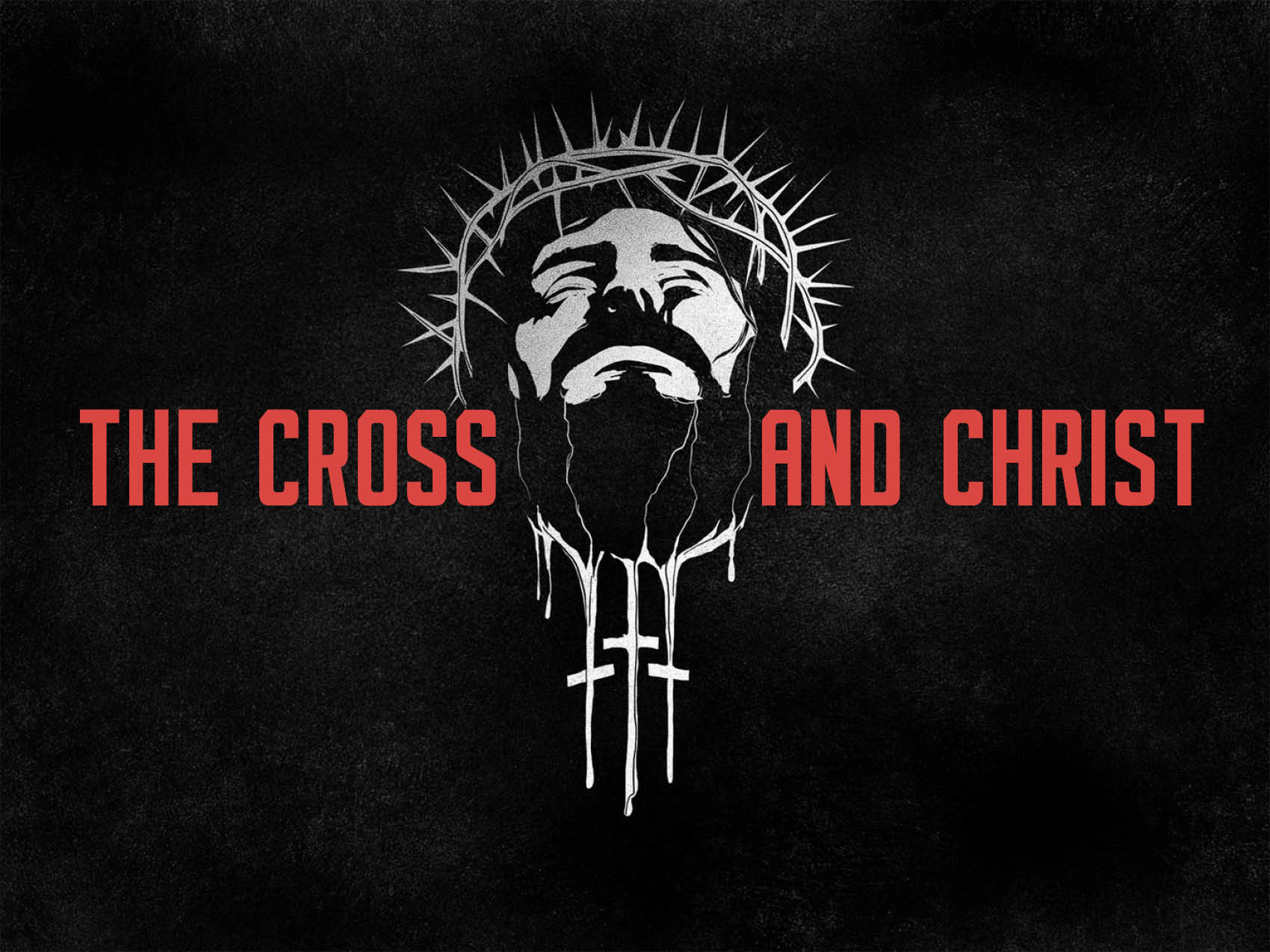 The necessity of the cross.
Romans 5:6-11
Romans 3:23–26
1 John 2:1–2
The death of the cross.
2 Timothy 1:8–10
1 Corinthians 15:54–57
Death is the penalty for sin. 
Genesis 3:2–3, 17–20
Romans 6:23
Hebrews 10:12
The blood of the cross.
Leviticus 17:10–14
Hebrews 9:22
Hebrews 9:11–14
The blood of Christ cleanses us from sin.
Ephesians 1:7
1 John 1:7
Revelation 1:5
The love of the cross.
John 3:14–17
Romans 5:6–8
1 John 4:7–11
John 15:13
The love of the cross.
We respond by loving God. 
2 Corinthians 5:14–15
1 John 4:19
We respond by loving His people. 
1 John 4:10–11
We respond through obedience. 
1 John 5:3
The preaching of the cross.
1 Corinthians 15:1–4
Acts 2:36–38
Acts 8:30–36
1 Corinthians 2:1–2
John 12:32